Computer Organization
2015 - 2016
1
MEMORY 2
2
Cache
Main Memory
Secondary Memory
(Disk)
Review:  Major Components of a Computer
Processor
Devices
Control
Input
Memory
Datapath
Output
3
Replacement Algorithms
Direct-mapped cache, the position that each memory block occupies in the cache is fixed.  As a result, the replacement strategy is trivial.

Associative and set-associative mapping provide some flexibility in deciding which memory block occupies which cache block. 

When a new block is to be transferred to the cache, and all the positions it may occupy are full, which block in the cache should be replaced?

Locality of reference suggests that it may be okay to replace the block that has gone the longest time without being referenced.
4
Replacement Algorithms (cont.)
This block is called Least Recently Used (LRU) block, and the replacement strategy is called LRU replacement algorithm.

LRU algorithm has been used extensively. But it provides poor performance in some cases. 

Other replacement algorithms include removing the “oldest” block. However, they disregard the locality of reference principle and do not perform as well.
5
Interleaving
Main memory of a computer is structured as a collection of modules.
Each module has its own address buffer register (ABR) and data buffer register (DBR).
Memory access operations can proceed in more than one module(more than one data transfer at the same time)  increasing the rate of transfer of words to and from the main memory.
How individual addresses are distributed over the modules is critical in determining how many modules can be kept busy simultaneously.
6
Interleaving (cont.)
Consecutive words are placed in a module.
High-order k bits of a memory address determine the module.
Low-order m bits of a memory address determine the word within a module. 
When a block of words is transferred from main memory to cache, only one module is busy at a time.
Other modules may be involved in data transfers between main memory and disk.
7
Interleaving (cont.)
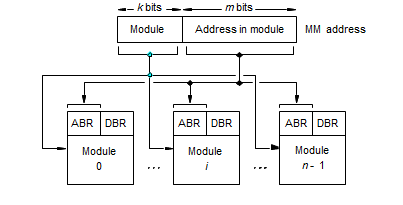 8
Performance Enhancements
Write buffer
Write-through:
Each write operation involves writing to the main memory.
If the processor has to wait for the write operation to be complete, it slows down the processor.
Processor does not depend on the results of the write operation.
Write buffer can be included for temporary storage of write requests.
Processor places each write request into the buffer and continues execution.
If a subsequent Read request references data which is still in the write buffer, then this data is referenced in the write buffer.
9
Performance Enhancements (cont.)
Write buffer
Write-back:
Block is written back to the main memory when it is replaced. 
If the processor waits for this write to complete, before reading the new block, it is slowed down.
Fast write buffer can hold the block to be written, and the new block can be read first.
10
Virtual Memories
Cache memories were developed to increase the effective speed of the memory system.
Virtual memory is an architectural solution to increase the effective size of the memory system.
Recall that the addressable memory space depends on the number of address bits in a computer.
For example, if a computer issues 32-bit addresses, the addressable memory space is 4G bytes.
11
Virtual Memories (cont.)
Physical main memory in a computer is generally not as large as the entire possible addressable space.
Physical memory typically ranges from a few hundred megabytes to 1G bytes.
Large programs that cannot fit completely into the main memory have their parts stored on secondary storage devices such as magnetic disks.
Pieces of programs must be transferred to the main memory from secondary storage before they can be executed.
12
Virtual Memories (cont.)
When a new piece of a program is to be transferred to the main memory, and the main memory is full, then some other piece in the main memory must be replaced. 
This is very similar to what we studied in case of cache memories.
Operating system automatically transfers data between the main memory and secondary storage.
Application programmer need not be concerned with this transfer.
Also, application programmer does not need to be aware of the limitations imposed by the available physical memory.
13
Virtual Memory Organization
Processor
Memory management unit (MMU) translates
virtual addresses into physical addresses. 
If the desired data or instructions are in the main memory they are fetched as described previously.
If the desired data or instructions are not in the main memory, they must be transferred from secondary storage to the main memory.
MMU causes the operating system to bring 
 the data from the secondary storage into the main memory.
Virtual address
Data
MMU
Physical address
Cache
Data
Physical address
Main memory
DMA transfer
Disk storage
14
Address Translation
Assume that program and data are composed of fixed-length units called pages. 
A page consists of a block of words that occupy contiguous locations in the main memory.
Page is a basic unit of information that is transferred between secondary storage and main memory. 
Size of a page commonly ranges from 2K to 16K bytes. 
Pages should not be too small, because the access time of a secondary storage device is much larger than the main memory. 
Pages should not be too large, else a large portion of the page may not be used, and it will occupy valuable space in the main memory.
15
Address Translation (cont.)
Each virtual or logical address generated by a processor is interpreted as a virtual page number (high-order bits) plus an offset (low-order bits) that specifies the location of a particular byte within that page.
Information about the main memory location of each page is kept in the page table.
Main memory address where the page is stored. 
Current status of the page. 
Area of the main memory that can hold a page is called as page frame.
Starting address of the page table is kept in a page table base register.
16
Address Translation (cont.)
Virtual page number generated by the processor is added to the contents of the page table base register
This provides the address of the corresponding entry in the page table 
The contents of this location in the page table give the starting address of the page if the page is currently in the main memory
17
Virtual address from processor
PTBR holds
the address of 
the page table.
Page table base register
Page table address
Virtual page number
Offset
Virtual address is
interpreted as page
number and offset.
+
PAGE TABLE
PTBR + virtual
page number provide
the entry of the page 
in the page table.
This entry has the starting location
of the page.
Page table holds information
about each page. This includes
the starting address of the page 
in the main memory.
Control
Page frame
Page frame
Offset
bits
in memory
Physical address in main memory
18
Address Translation (cont.)
Page table entry for a page also includes some control bits which describe the status of the page while it is in the main memory.
One bit indicates whether the page is actually loaded into the main memory. 
One bit indicates whether the page has been modified during its residency in the main memory (to write it back in the secondary storage).
Other control bits for various other types of restrictions that may be imposed. 
For example, a program may only have read permission for a page, but not write or modify permissions.
19
Address Translation (cont.)
The page table is used by the MMU for every read and write access to the memory. 
Page table is quite large.
MMU is implemented as part of the processor chip.
Impossible to include a complete page table on the chip. 
Page table is kept in the main memory.
A copy of a small portion of the page table can be accommodated within the MMU.
20
Address Translation (cont.)
A small cache called as Translation Lookaside Buffer (TLB) is included in the MMU.
TLB holds page table entries of the most recently accessed pages, as the cache memory holds most recently accessed blocks from the main memory. 
Operation of the TLB and page table in the main memory is similar to the operation of the cache and main memory.
21
Address Translation (cont.)
if a program generates an access to a page that is not in the main memory, a page fault is said to occur. 
Upon detecting a page fault by the MMU, following actions occur:
 MMU asks the operating system to intervene by raising an exception. 
Processing of the active task which caused the page fault is interrupted. 
Control is transferred to the operating system. 
Operating system copies the requested page from secondary storage to the main memory which cause a long delay. 
Once the page is copied, control is returned to the task which was interrupted.
During the interruption, the processor could begin the  execution of another task whose pages are in the main memory to enable efficient use of the processor.
22